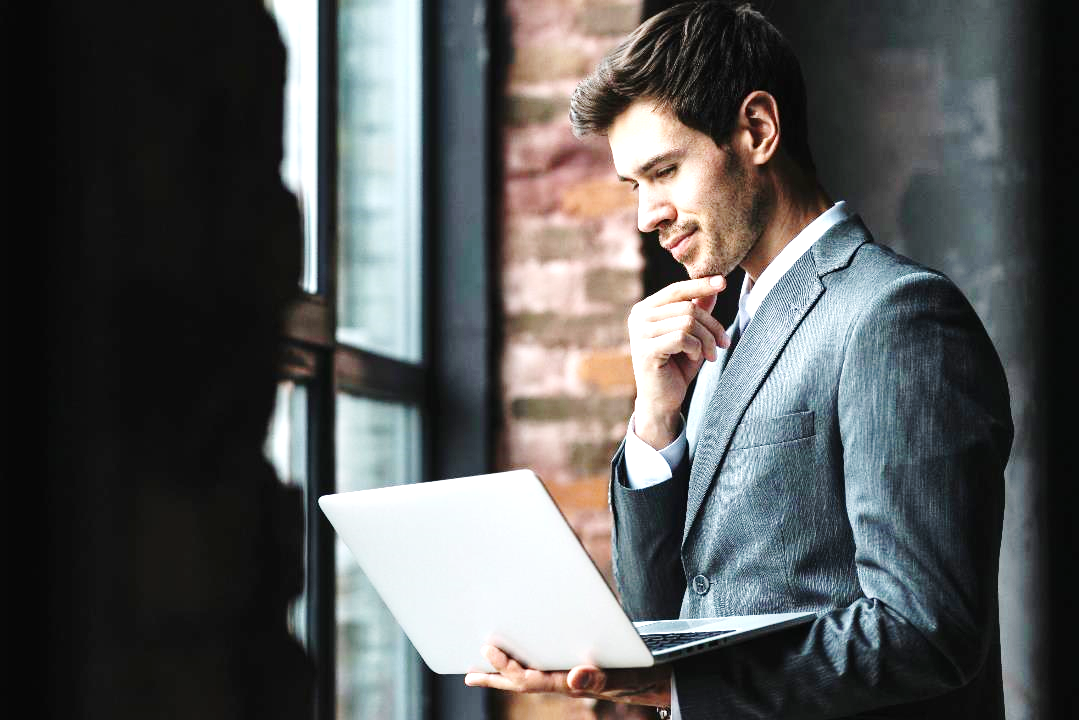 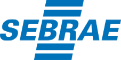 Relatório de Pesquisa

DIFICULDADES DE CONTRATAÇÃO NAS MPE
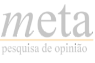 Dificuldades de contratação
em MPE
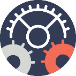 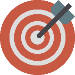 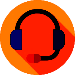 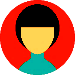 Coleta de dados

A coleta de dados foi realizada através de entrevistas por telefone (C.A.T.I.), entre os dias 17/05 e 05/07 de 2019.
Erro amostral

O erro amostral máximo é de 2,27% para resultados nacionais. 
O intervalo de confiança é de 95%.
Amostra

Foram realizadas 1.859 entrevistas, junto a empresários de MPE. O público da pesquisa foi composto dos top 10 segmentos de atividade de cada grande setor econômico.
Objetivo

 Identificar o que os empresários brasileiros levam em consideração sobre o perfil e processo de contratação de colaboradores, com foco nos tipos de vagas e as principais dificuldades de contratação.
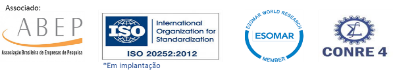 DISTRIBUIÇÃO DA AMOSTRA
Dificuldades de Contração MPE
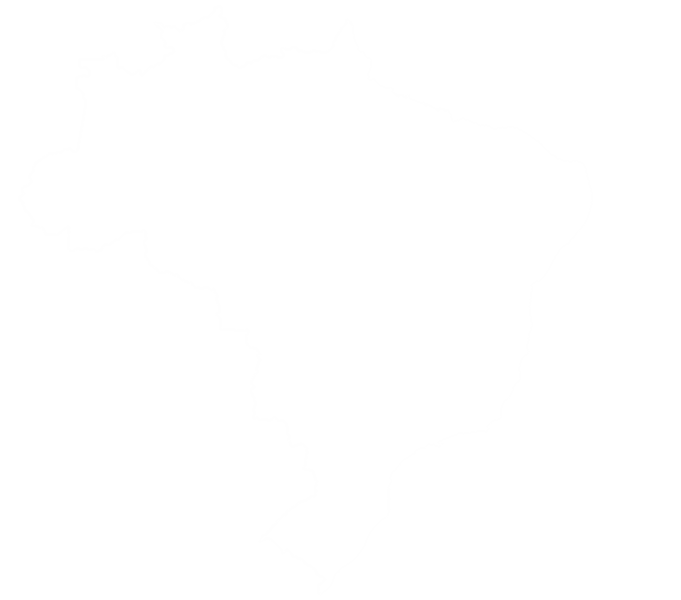 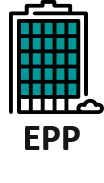 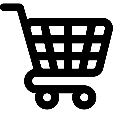 1.537
ENTREVISTAS
842
ENTREVISTAS
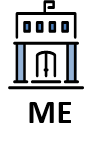 COMÉRCIO
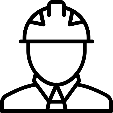 322
ENTREVISTAS
372
ENTREVISTAS
INDÚSTRIA
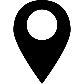 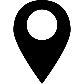 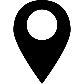 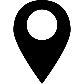 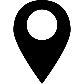 SUL
301
CENTRO
OESTE: 339
NORTE: 349
NORDESTE 
523
SUDESTE
347
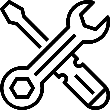 645
ENTREVISTAS
SERVIÇOS
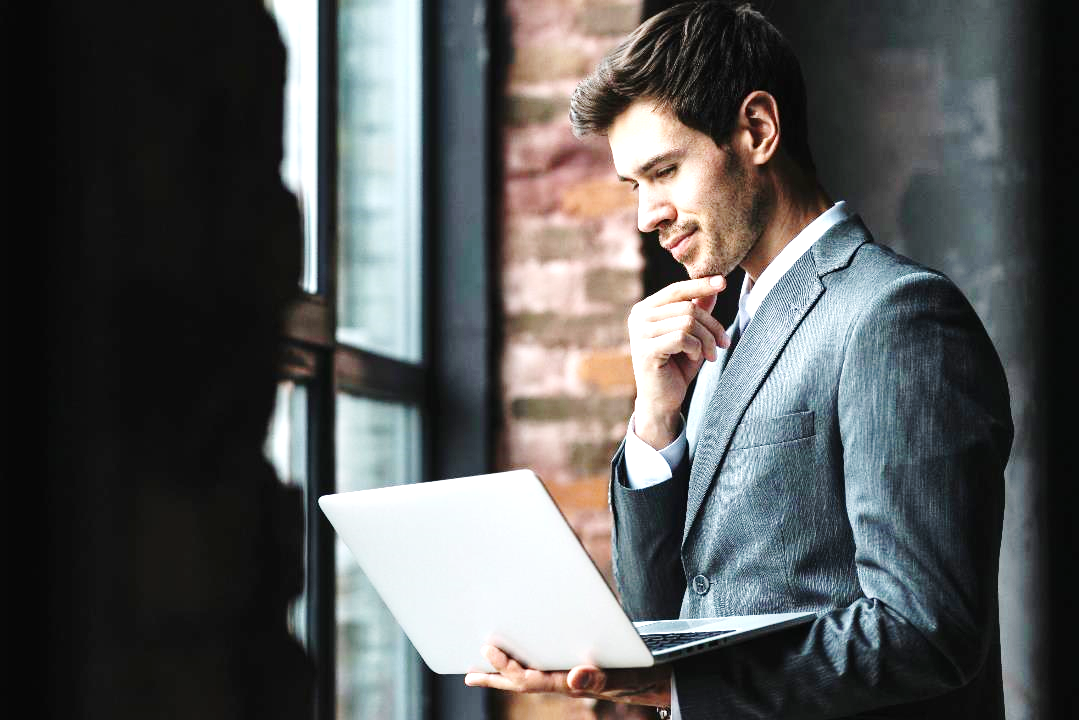 Resultados da Pesquisa

DIFICULDADES DE CONTRATAÇÃO EM MPE
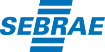 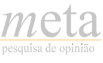 REGIÃO
SETOR
NACIONAL
Número de funcionários da empresa
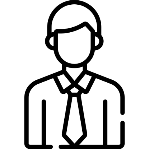 Número médio de funcionários: 7,6
Quase 10% dos empresários não possuem funcionários trabalhando em seu negócio. 

Por outro lado, cerca de metade dos entrevistados tem até 5 funcionários.
Base: 1.859
Q1. Quantos funcionários existem atualmente na sua empresa? (Apenas funcionários, sem os sócios)?
REGIÃO
SETOR
NACIONAL
Número de funcionários da empresa
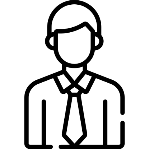 Média de funcionários no Comércio: 5,9
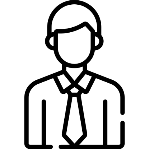 Média de funcionários na Indústria: 8,9
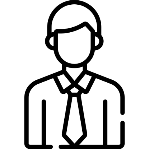 Média de funcionários nos Serviços: 9,4
Base: 1.859
Q1. Quantos funcionários existem atualmente na sua empresa? (Apenas funcionários, sem os sócios)?
REGIÃO
SETOR
NACIONAL
Número de funcionários da empresa
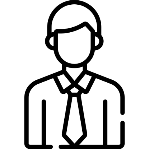 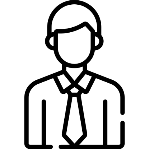 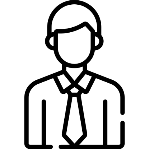 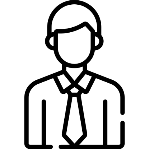 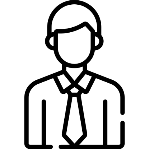 SUL
SUDESTE
NORTE
NORDESTE
CENTRO-OESTE
Média de funcionários:
Média de funcionários:
Média de funcionários:
Média de funcionários:
Média de funcionários:
9,0
8,1
8,3
6,2
7,2
Base: 1.859
Q1. Quantos funcionários existem atualmente na sua empresa? (Apenas funcionários, sem os sócios)?
REGIÃO
SETOR
NACIONAL
Expectativas para contratações no próximo ano
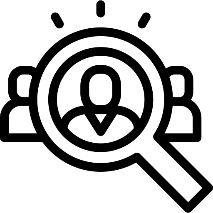 Quase metade dos empresários se mostra otimista e acredita que no próximo ano irá contratar mais funcionários.

Em torno de 10% dos empresários pensam em reduzir o número de funcionários em 2020.
Base: 1.859
Q2.  Qual sua expectativa em relação às contratações para o próximo ano?
REGIÃO
SETOR
NACIONAL
Expectativas para contratações no próximo ano
Base: 1.859
Q2.  Qual sua expectativa em relação às contratações para o próximo ano?
REGIÃO
SETOR
NACIONAL
Expectativas para contratações no próximo ano
Base: 1.859
Q2.  Qual sua expectativa em relação às contratações para o próximo ano?
REGIÃO
SETOR
NACIONAL
Número de estagiários, temporários e terceirizados
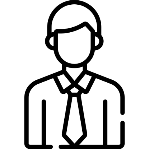 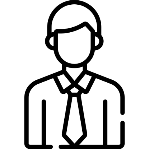 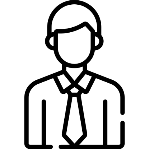 Terceirizados
Estagiários
Temporários
Média: 1,1 terceirizados
% de empresas com estagiários: 15,8%
Média: 0,5 temporários
% de empresas com estagiários: 14,7%
Média: 0,3 estagiários
% de empresas com estagiários: 13,9%
Base: 1.859
Q3.  Do total de funcionários da sua empresa ( número de funcionários da Q1 ), você poderia informar: número de estagiários, temporários e terceirizados.
REGIÃO
SETOR
NACIONAL
Número de estagiários, temporários e terceirizados
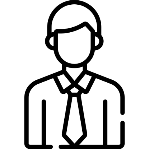 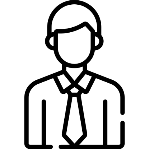 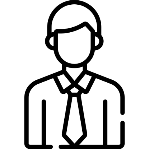 Terceirizados
Estagiários
Temporários
Média COMÉRCIO: 0,2 estagiários
Média INDÚSTRIA: 0,4 estagiários
Média SERVIÇOS: 0,3 estagiários
Média COMÉRCIO: 0,2 temporários
Média INDÚSTRIA: 0,8 temporários
Média SERVIÇOS: 0,6 temporários
Média COMÉRCIO: 0,4 terceirizados
Média INDÚSTRIA: 2,2 terceirizados
Média SERVIÇOS: 1,6 terceirizados
% de empresas com terceirizados:
% de empresas com temporários:
% de empresas com estagiários:
Base: 1.859
Q3.  Do total de funcionários da sua empresa ( número de funcionários da Q1 ), você poderia informar: número de estagiários, temporários e terceirizados.
REGIÃO
SETOR
NACIONAL
Número de estagiários, temporários e terceirizados
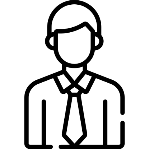 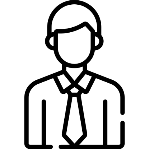 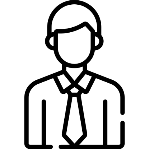 Terceirizados
Estagiários
Temporários
Média SUL: 0,1 estagiários
Média SUDESTE: 0,3 estagiários
Média CENTRO-OESTE: 0,3 estagiários
Média NORTE: 0,2 estagiários
Média NORDESTE: 0,4 estagiários
Média SUL: 0,3 temporários
Média SUDESTE: 0,2 temporários
Média CENTRO-OESTE: 0,8 temporários
Média NORTE: 0,6 temporários
Média NORDESTE: 0,4 temporários
Média SUL: 0,9 terceirizados
Média SUDESTE: 0,9 terceirizados
Média CENTRO-OESTE: 2,7 terceirizados
Média NORTE: 0,4 terceirizados
Média NORDESTE: 0,9 terceirizados
% de empresas com terceirizados:
% de empresas com estagiários:
% de empresas com temporários:
Base: 1.859
Q3.  Do total de funcionários da sua empresa ( número de funcionários da Q1 ), você poderia informar: número de estagiários, temporários e terceirizados.
REGIÃO
SETOR
NACIONAL
Já fez contratação nos modelos: contrato intermitente, home office e/ou profissional autônomo exclusivo?
Mais de 2/3 dos empresários não fizeram nenhuma contratação nos novos modelos da implementados com a Reforma Trabalhista.
Base: 1.859
Q4.  Você já fez alguma contratação nos três novos modelos que passaram a existir com a reforma da Lei trabalhista (em vigor desde novembro de 2017)?
REGIÃO
SETOR
NACIONAL
Já fez contratação nos modelos: contrato intermitente, home office e/ou profissional autônomo exclusivo?
Base: 1.859
Q4.  Você já fez alguma contratação nos três novos modelos que passaram a existir com a reforma da Lei trabalhista (em vigor desde novembro de 2017)?
REGIÃO
SETOR
NACIONAL
Já fez contratação nos modelos: contrato intermitente, home office e/ou profissional autônomo exclusivo?
Base: 1.859
Q4.  Você já fez alguma contratação nos três novos modelos que passaram a existir com a reforma da Lei trabalhista (em vigor desde novembro de 2017)?
REGIÃO
SETOR
NACIONAL
Vaga com maior dificuldade de recrutamento e seleção
Quem faz o relacionamento/ atendimento/ vendas com o cliente
Quem faz o trabalho de entrega ao cliente, a parte de operação do negócio
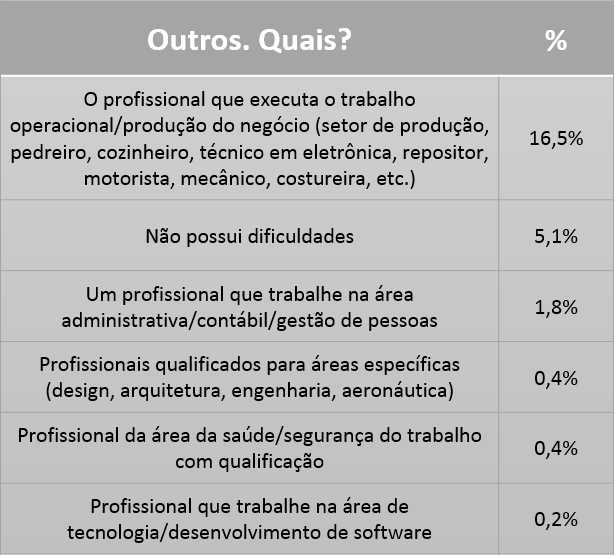 Quem faz a gestão de todo o negócio
Quem sabe trabalhar com tecnologias digitais em marketing
Quem sabe de infraestrutura de TI para apoiar o negócio
Qual?
Outros
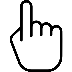 Não sabe
Base: 1.859
Q5.  Qual é a principal vaga de emprego que você mais tem dificuldade de fazer recrutamento e seleção no seu segmento?
REGIÃO
SETOR
NACIONAL
Vaga com maior dificuldade de recrutamento e seleção
Base: 1.859
Q5.  Qual é a principal vaga de emprego que você mais tem dificuldade de fazer recrutamento e seleção no seu segmento?
REGIÃO
SETOR
NACIONAL
Vaga com maior dificuldade de recrutamento e seleção
Base: 1.859
Q5.  Qual é a principal vaga de emprego que você mais tem dificuldade de fazer recrutamento e seleção no seu segmento?
REGIÃO
SETOR
NACIONAL
Grau de experiência desejado para a vaga com maior dificuldade de recrutamento
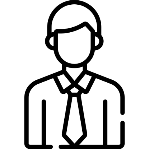 Grande parte dos empresários (44%) não exigem experiência para a vaga em que encontram maior dificuldade de recrutamento e seleção.

Já cerca de 1/3 dos empresários exige que o candidato à vaga tenha experiência maior de 6 meses na atividade.
Base: 1.859
Q6.  Desta vaga (Q05), qual o grau/nível de experiência você procura buscar em Recrutamento e Seleção?
REGIÃO
SETOR
NACIONAL
Grau de experiência desejado para a vaga com maior dificuldade de recrutamento
Base: 1.859
Q6.  Desta vaga (Q05), qual o grau/nível de experiência você procura buscar em Recrutamento e Seleção?
REGIÃO
SETOR
NACIONAL
Grau de experiência desejado para a vaga com maior dificuldade de recrutamento
Base: 1.859
Q6.  Desta vaga (Q05), qual o grau/nível de experiência você procura buscar em Recrutamento e Seleção?
REGIÃO
SETOR
NACIONAL
Faixa de idade desejada para a vaga com maior dificuldade de recrutamento
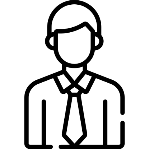 Quase 3 em cada 5 empresários não têm preferência por alguma faixa etária específica quando selecionam candidatos para as vagas com maior dificuldade de recrutamento.

Por outro lado, cerca de 1/3 dos entrevistados prefere candidatos com idade entre 18 e 35 anos.
Base: 1.859
Q7.  Tem preferência de idade nos candidatos normalmente selecionados?
REGIÃO
SETOR
NACIONAL
Faixa de idade desejada para a vaga com maior dificuldade de recrutamento
Base: 1.859
Q7.  Tem preferência de idade nos candidatos normalmente selecionados?
REGIÃO
SETOR
NACIONAL
Faixa de idade desejada para a vaga com maior dificuldade de recrutamento
Base: 1.859
Q7.  Tem preferência de idade nos candidatos normalmente selecionados?
REGIÃO
SETOR
NACIONAL
Habilidades buscadas no momento da contratação de funcionários
Base: 1.859
Q8.  Nesses candidatos, quais são as habilidades que você precisa no momento da contratação para seu negócio?
REGIÃO
SETOR
NACIONAL
Habilidades buscadas no momento da contratação de funcionários
Base: 1.859
Q8.  Nesses candidatos, quais são as habilidades que você precisa no momento da contratação para seu negócio?
REGIÃO
SETOR
NACIONAL
Habilidades buscadas no momento da contratação de funcionários
Base: 1.859
Q8.  Nesses candidatos, quais são as habilidades que você precisa no momento da contratação para seu negócio?
REGIÃO
SETOR
NACIONAL
Competências avaliadas no momento da contratação de funcionários
Base: 1.859
Q9.  Dos candidatos que você mais busca, escolha as competências que você avalia na entrevista para a contratação?
REGIÃO
SETOR
NACIONAL
Competências avaliadas no momento da contratação de funcionários
Base: 1.859
Q9.  Dos candidatos que você mais busca, escolha as competências que você avalia na entrevista para a contratação?
REGIÃO
SETOR
NACIONAL
Competências avaliadas no momento da contratação de funcionários
Base: 1.859
Q9.  Dos candidatos que você mais busca, escolha as competências que você avalia na entrevista para a contratação?
REGIÃO
SETOR
NACIONAL
Importância das habilidades técnicas versus competências dos candidatos
As competências do candidato, como por exemplo sua conduta e comportamento, tendem a ter um peso maior no momento da contratação, em comparação com as habilidades técnicas.
Base: 1.859
Q10.  No momento da contratação de uma pessoa para seu negócio, qual a importância das habilidades técnicas, como por exemplo a utilização de programas de computador e outras tecnologias, e qual a importância das competências do candidato, como por exemplo seu comportamento/conduta?
REGIÃO
SETOR
NACIONAL
Importância das habilidades técnicas versus competências dos candidatos
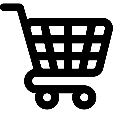 INDÚSTRIA
SERVIÇOS
COMÉRCIO
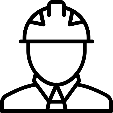 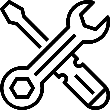 Habilidade Técnicas
Competências do candidato
Base: 1.859
Q10.  No momento da contratação de uma pessoa para seu negócio, qual a importância das habilidades técnicas, como por exemplo a utilização de programas de computador e outras tecnologias, e qual a importância das competências do candidato, como por exemplo seu comportamento/conduta?
REGIÃO
SETOR
NACIONAL
Importância das habilidades técnicas versus competências dos candidatos
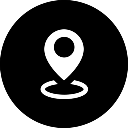 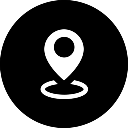 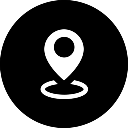 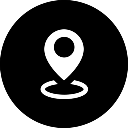 SUL
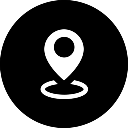 SUDESTE
CENTRO-OESTE
NORDESTE
NORTE
Habilidade Técnicas
Competências do candidato
Base: 1.859
Q10.  No momento da contratação de uma pessoa para seu negócio, qual a importância das habilidades técnicas, como por exemplo a utilização de programas de computador e outras tecnologias, e qual a importância das competências do candidato, como por exemplo seu comportamento/conduta?
REGIÃO
SETOR
NACIONAL
Formas como costuma anunciar vagas de emprego
A indicação boca-a-boca dos funcionários é a forma de prospectar candidatos preferida por mais de metade dos empresários. Cerca de 1/5 dos entrevistados também costumam anunciar vagas nas redes sociais.
Base: 1.859
Q11.  Qual a principal maneira que você costuma fazer o anúncio de vagas de emprego?
REGIÃO
SETOR
NACIONAL
Formas como costuma anunciar vagas de emprego
Base: 1.859
Q11.  Qual a principal maneira que você costuma fazer o anúncio de vagas de emprego?
REGIÃO
SETOR
NACIONAL
Formas como costuma anunciar vagas de emprego
Base: 1.859
Q11.  Qual a principal maneira que você costuma fazer o anúncio de vagas de emprego?
REGIÃO
SETOR
NACIONAL
Frequência de sucesso na contratação em caso de indicação
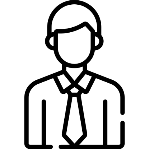 Dentre aqueles empresários que costumam prospectar funcionários através de indicação, quase metade afirma que a contratação se concretiza em 50% dos casos. 

Já cerca de 46% dos empresários afirmam que as indicações resolvem totalmente a questão da prospecção de funcionários.
Base: 1.021
Q12. Em caso de indicação, qual a frequência de sucesso na contratação?
REGIÃO
SETOR
NACIONAL
Frequência de sucesso na contratação em caso de indicação
Base: 1.021
Q12. Em caso de indicação, qual a frequência de sucesso na contratação?
REGIÃO
SETOR
NACIONAL
Frequência de sucesso na contratação em caso de indicação
Base: 1.021
Q12. Em caso de indicação, qual a frequência de sucesso na contratação?
REGIÃO
SETOR
NACIONAL
Principal maneira de seleção de candidatos para entrevista
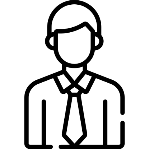 Lê cada curriculo que chega e escolhe alguns pra entrevistar
A maioria dos empresários costuma ler todos os currículos que chegam até a empresa, e depois selecionar alguns candidatos para entrevistar.

Dois entrevistados utilizam software de recrutamento para selecionar candidatos para entrevista. Os softwares citados foram SHOficina e Sistema Rex.
Lê alguns currículos e já chama para a entrevista
Tem pressa em repor a vaga e chama o primeiro que aparece
Usa o software de recrutamento
Outro
Não sabe
Base: 1.859
Q13. Qual a PRINCIPAL maneira que você costuma selecionar o candidato para a entrevista?
REGIÃO
SETOR
NACIONAL
Principal maneira de seleção de candidatos para entrevista
Base: 1.859
Q13. Qual a PRINCIPAL maneira que você costuma selecionar o candidato para a entrevista?
REGIÃO
SETOR
NACIONAL
Principal maneira de seleção de candidatos para entrevista
Base: 1.859
Q13. Qual a PRINCIPAL maneira que você costuma selecionar o candidato para a entrevista?
REGIÃO
SETOR
NACIONAL
Tempo que o contratado fica na empresa
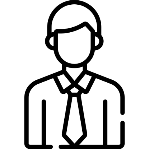 Mais de ¼ dos empresários afirmam que os funcionários contratados permanecem na empresa por até um ano após a contratação.
Base: 1.859
Q14. Geralmente quanto tempo esse contratado fica em média na vaga até ser demitido ou pedir demissão?
REGIÃO
SETOR
NACIONAL
Tempo que o contratado fica na empresa
Base: 1.859
Q14. Geralmente quanto tempo esse contratado fica em média na vaga até ser demitido ou pedir demissão?
REGIÃO
SETOR
NACIONAL
Tempo que o contratado fica na empresa
Base: 1.859
Q14. Geralmente quanto tempo esse contratado fica em média na vaga até ser demitido ou pedir demissão?
REGIÃO
SETOR
NACIONAL
Busca de ferramenta/sistema de Marketing Digital
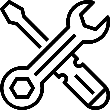 Já procurou e não achou tais soluções
Já procurou, achou e está disposto a investir, mas estas soluções são caras para seu bolso
Uma parcela expressiva de empresários afirma que não tem interesse em adquirir ferramentas digitais para gestão e captação de clientes (28,5%).

Por outro lado, cerca de 40% têm inclinação em adquirir esse tipo de ferramenta, mas não possuem condições financeiras no momento ou então não sabem procurar esse tipo de serviço.
Não procurou porque não tem como fazer tais investimentos
Já está com seu negócio praticamente digital, melhorando a gestão financeira e a gestão de clientes
Não sabe o que procurar, mas tem interesse em investir
Não procurou porque não tem interesse/necessidade
Não sabe
Base: 1.859
Q15. Você já procurou alguma ferramenta/sistema para modernizar seu negócio em relação a marketing digital para gestão e captação de clientes?
REGIÃO
SETOR
NACIONAL
Busca de ferramenta/sistema de Marketing Digital
Base: 1.859
Q15. Você já procurou alguma ferramenta/sistema para modernizar seu negócio em relação a marketing digital para gestão e captação de clientes?
REGIÃO
SETOR
NACIONAL
Busca de ferramenta/sistema de Marketing Digital
Base: 1.859
Q15. Você já procurou alguma ferramenta/sistema para modernizar seu negócio em relação a marketing digital para gestão e captação de clientes?
REGIÃO
SETOR
NACIONAL
Já ouviu falar de software de recrutamento e seleção voltado para MPE?
Quase de 2 em cada 5 empresários já ouviram falar de software de recrutamento e seleção voltado à Pequena e Micro Empresa.
37,9%
Sim
Base: 1.859
Q16. Você já ouviu falar em software (ferramenta/programa de computador) de recrutamento e seleção voltado para MPE (Micro e Pequena Empresa)?
REGIÃO
SETOR
NACIONAL
Já ouviu falar de software de recrutamento e seleção voltado para MPE?
SIM
NÃO
SIM
NÃO
SIM
NÃO
Base: 1.859
Q16. Você já ouviu falar em software (ferramenta/programa de computador) de recrutamento e seleção voltado para MPE (Micro e Pequena Empresa)?
REGIÃO
SETOR
NACIONAL
Já ouviu falar de software de recrutamento e seleção voltado para MPE?
SIM
NÃO
SIM
NÃO
SIM
NÃO
SIM
NÃO
SIM
NÃO
Base: 1.859
Q16. Você já ouviu falar em software (ferramenta/programa de computador) de recrutamento e seleção voltado para MPE (Micro e Pequena Empresa)?
REGIÃO
SETOR
NACIONAL
Acha que seria útil para sua empresa usar um software de recrutamento e seleção?
Mais de 40% dos empresários acreditam que seria útil usar um software de recrutamento e seleção na sua empresa. 

Por outro lado, 55,2% não acreditam que tal software não seria útil.

Cerca de 3% não sabem responder a esta questão.
41,9%
Sim
Q17. Você acha que seria útil para sua empresa usar um software (ferramenta/programa de computador) focado em Recrutamento e Seleção, já com testes prontos para a vaga com todo o processo automatizado para lhe ajudar a escolher quem você chama para entrevista?
Base: 1.859
REGIÃO
SETOR
NACIONAL
Acha que seria útil para sua empresa usar um software de recrutamento e seleção?
Q17. Você acha que seria útil para sua empresa usar um software (ferramenta/programa de computador) focado em Recrutamento e Seleção, já com testes prontos para a vaga com todo o processo automatizado para lhe ajudar a escolher quem você chama para entrevista?
Base: 1.859
REGIÃO
SETOR
NACIONAL
Acha que seria útil para sua empresa usar um software de recrutamento e seleção?
Q17. Você acha que seria útil para sua empresa usar um software (ferramenta/programa de computador) focado em Recrutamento e Seleção, já com testes prontos para a vaga com todo o processo automatizado para lhe ajudar a escolher quem você chama para entrevista?
Base: 1.859
REGIÃO
SETOR
NACIONAL
Média de contratações realizadas
por ano
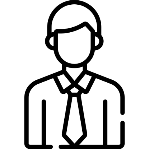 Número médio de contratações: 4,4
Mais de 40% dos entrevistados realizam até duas contratações por ano. Já cerca de 1/5 dos empresários costumam fazer entre 3 e 5 contratações anuais.
Base: 1.859
Q18. Quantas contratações em média você faz por ano?
REGIÃO
SETOR
NACIONAL
Média de contratações realizadas
por ano
Base: 1.859
Q18. Quantas contratações em média você faz por ano?
REGIÃO
SETOR
NACIONAL
Média de contratações realizadas
por ano
Base: 1.859
Q18. Quantas contratações em média você faz por ano?
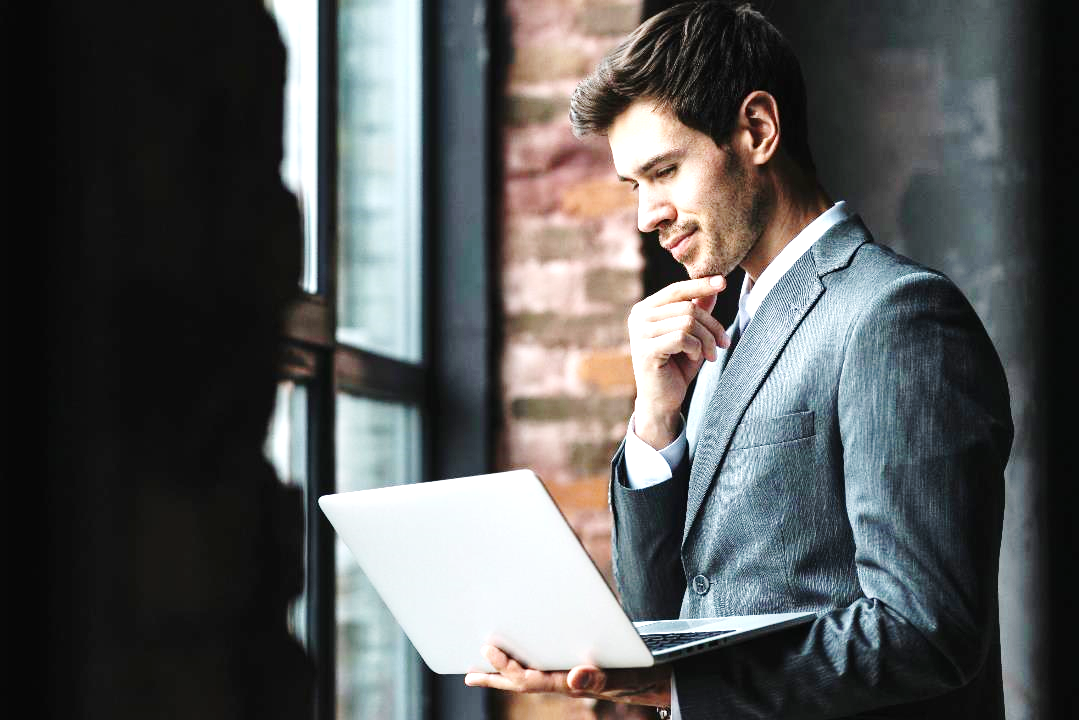 Síntese dos Resultados

DIFICULDADES DE CONTRATAÇÃO EM MPE
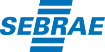 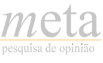 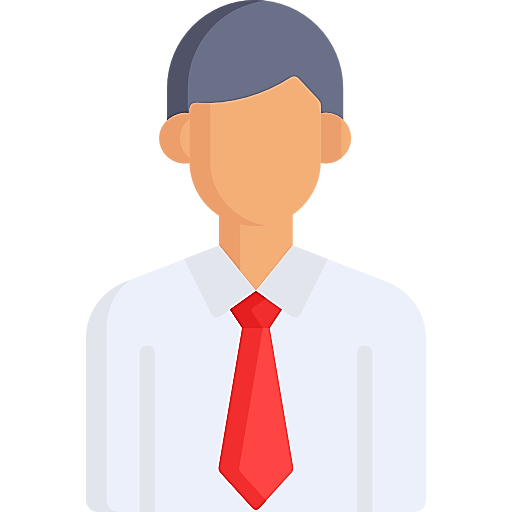 1. SÍNTESE: Perfil das contratações
Os empresários entrevistados têm, em média de 7,6 funcionários em suas empresas,  contudo cerca de 27% possuem até 2 funcionários. Quase metade pretende contratar mais funcionários no próximo ano.
Cerca de 14% dos empresários contrataram estagiários. Em torno de 15% contam com funcionários temporários. Cerca de 16% contam com funcionários terceirizados.
A grande maioria dos empresários – 70% – ainda não realizou nenhuma contratação nos novos modelos implementados com a reforma trabalhista. 17% afirmaram não ter conhecimento desses novos modelos.
Quase 30% dos empresários afirmam que o os funcionários contratados permanecem até um ano na empresa até serem demitidos ou pedirem demissão. Cerca de ¼ dos empresários dizem que os funcionários permanecem no emprego de um a dois anos.
Cerca de 43% dos empresários costumam realizar até duas contratações por ano. Já 20% dos entrevistados realizam entre 3 a 5 contrações por ano. A média de contratações por ano é de 4,4 funcionários.
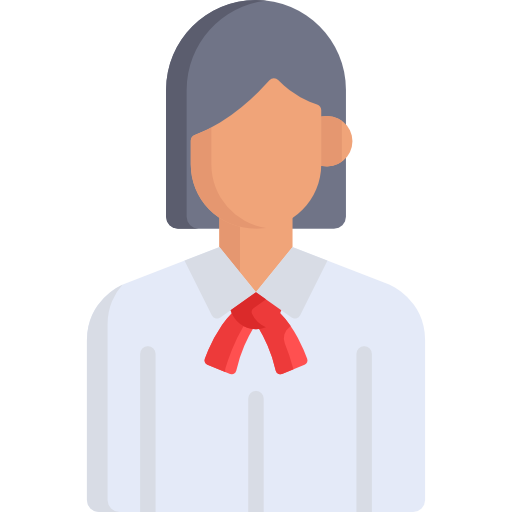 2. SÍNTESE: Dificuldades para contratar
Para cerca de 1/3 dos empresários, as vagas com maior dificuldade de contratação são aquelas que exigem relacionamento e atendimento ao cliente.
Para preencher este tipo de vaga, mais de 40% dos empresários não exigem experiência, pois realizam a capacitação no próprio local de trabalho. Já outros 32% dos entrevistados exigem experiência maior de 6 meses na atividade.
Cerca de 1/3 dos empresários preferem contratar funcionários com até 35 anos de idade. A maioria dos empresários – cerca de 60% – afirma que não tem preferência de por alguma faixa etária.
Quase metade dos empresários procura funcionários que tenham habilidade de vender o produto ou serviço oferecido pela empresa. Já cerca de 1/3 dos entrevistados procura funcionários que saibam trabalhar com tecnologias atuais, visando tornar o negócio mais digital.
Pró-atividade e pontualidade são as competências mais buscadas pelos empresários quando realizam entrevistas para contratação.
As competências dos candidatos alcançam maior importância no momento da contratação (56%) , em comparação com as habilidades técnicas (44%).
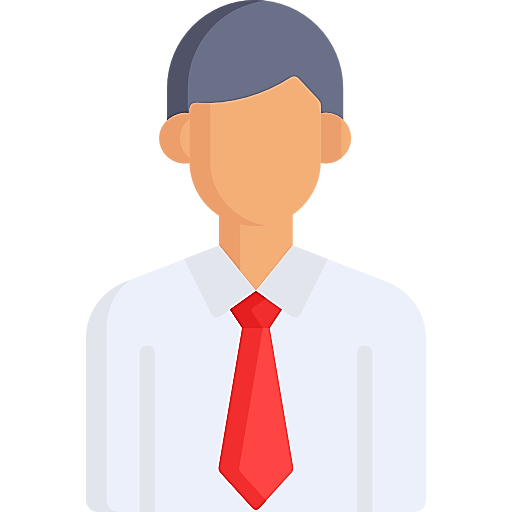 3. SÍNTESE: estratégias para contratar
Mais de metade dos empresários costumam fazer anúncio de vagas de emprego através de indicação “boca-a-boca” de seus funcionários. Outros 20% realizam anúncios gratuitos em suas redes sociais para prospectar candidatos.
Dentre os empresários que costumam buscar candidatos através de indicação de funcionários, cerca de metade afirma que costumam obter sucesso nas contratações em 50% das indicações. Já para 46% dos empresários, as indicações resolvem totalmente os problemas de contratação.
Mais de metade dos empresários afirma que lê todos os currículos que chegam à empresa, e seleciona alguns para entrevistar. Por outro lado, cerca de ¼ dos empresários costuma ler apenas alguns currículos e depois chama os candidatos para a entrevista.
Ferramentas ou sistemas para modernizar a gestão e captação de clientes despertam o interesse de mais de 40% dos empresários. O fato de serem soluções caras ou por não saberem procurar tais ferramentas, porém, adiam tal tipo de investimento.
A maioria dos entrevistados – 62% – nunca ouviu falar de softwares de recrutamento e seleção voltado para MPE. Quando indagados sobre o eventual interesse neste tipo de software, 55% dos empresários afirmaram que a ferramenta não seria útil para ajudar na seleção de candidatos chamados para entrevista.
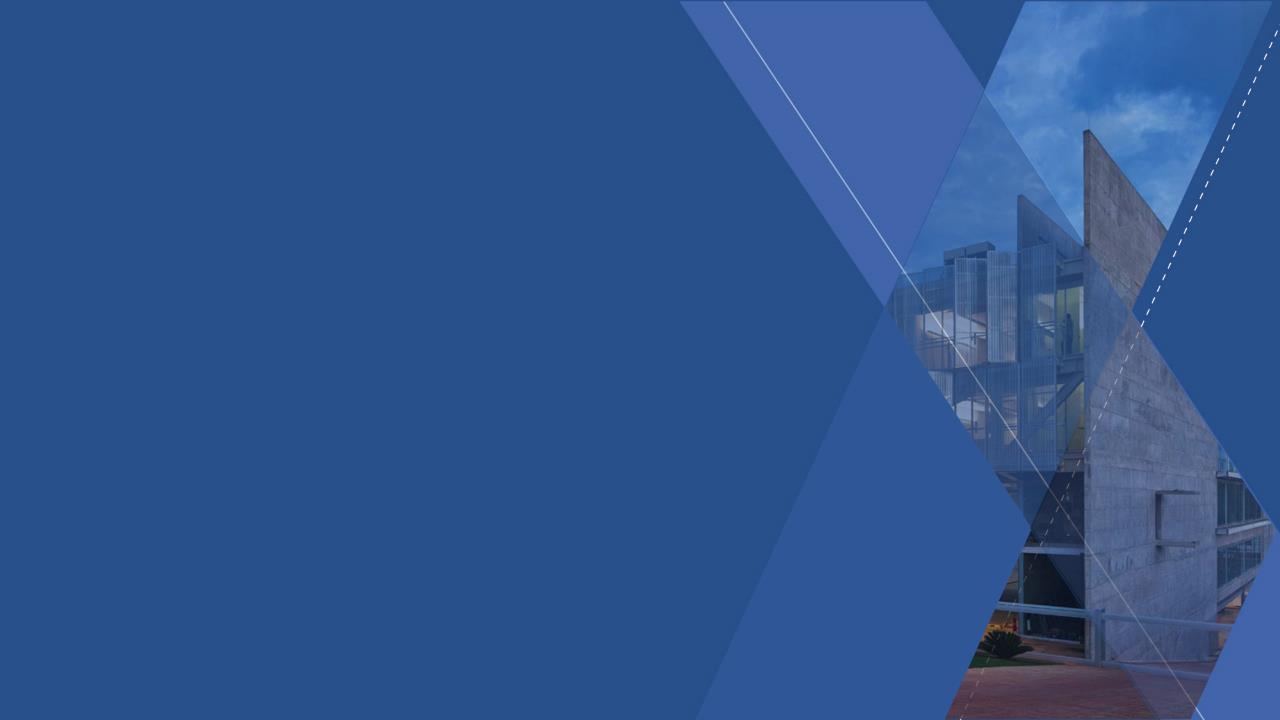 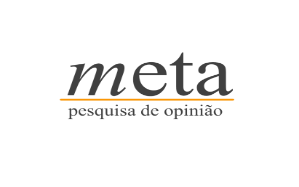 Equipe UGE
Dênis Pedro Nunes (Coordenação)

Equipe da Unidade de Inovação
Giovana Gohr Serenato
Thiago Cunha Soares
Pesquisa realizada pela Unidade de Gestão Estratégica do Sebrae Nacional, em conjunto com a Unidade de Inovação e equipe Habitat do InovaBra.
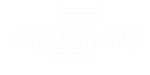